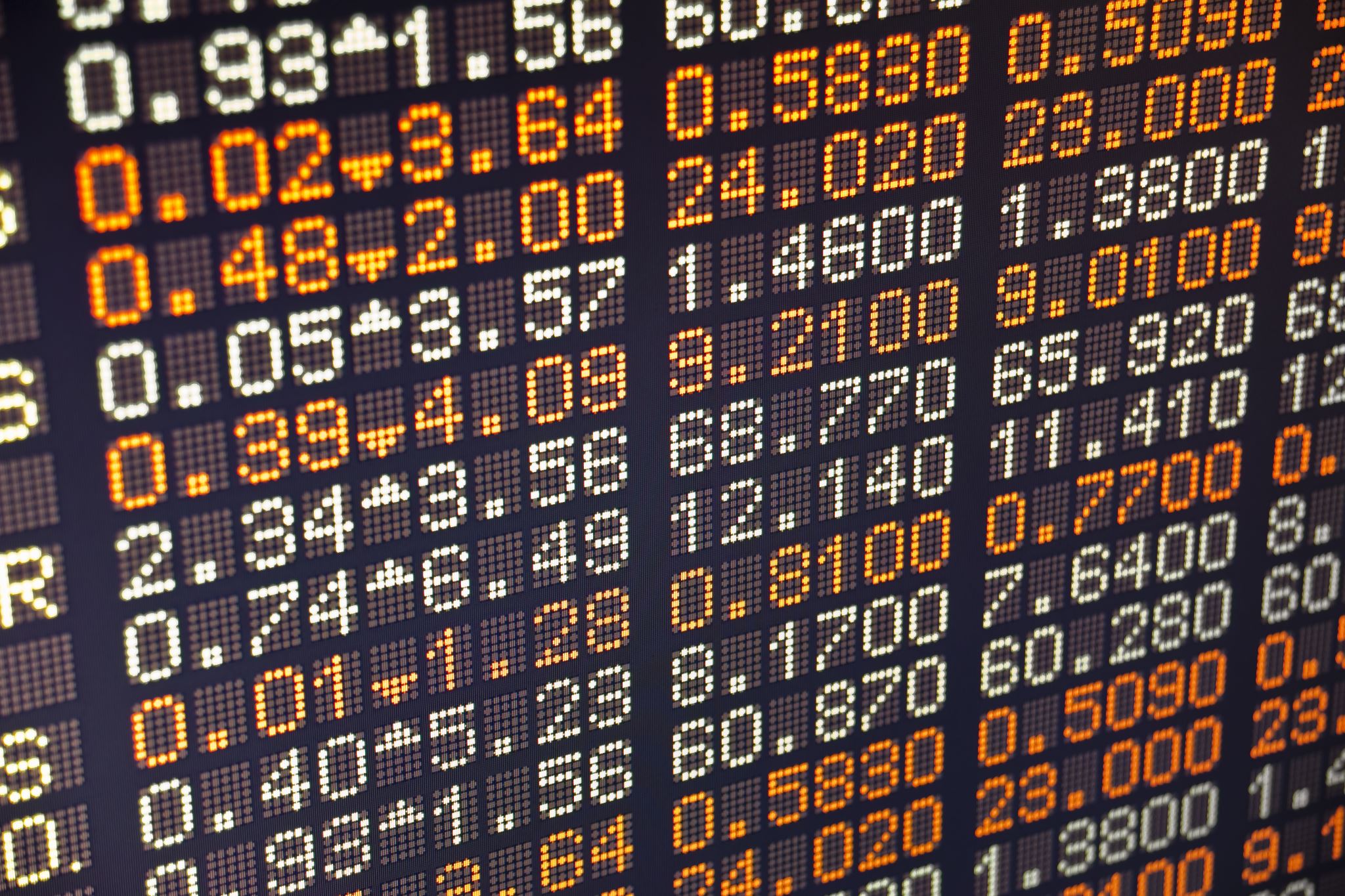 Sympa-lister i Exchange
Nye features!
Ny funksjonalitet
Synlighet i adresseboka i Exchange (Outlook/OWA)
For de som ønsker det.
Tidligere løsning
Ingen synlighet i Exchange. 
Noe som har vært ønskelig.
Kun oversikt på sympa.uio.no
Hvis de ikke var hemmelige/konfidensielle.
Ny funksjonalitet
Benytte listeadressen som avsender.
Et vanlig spørsmål vi får er "Hvordan kan jeg sende mail fra listen?"
Tidligere løsning
Mulig å bruke listeadresse som avsender ved å:
Koble en klient  opp mot IMAP.
Ikke den mest intuitive løsningen for alle brukere.
Benytte gammel webmail-løsning (webmail-old.uio.no)
Pga krav om 2-faktor, er IMAP sperret ned.
Vil ikke lengre være tilgjengelig utenfor UiOs fastnett.
Adressen må ligge i Exchange for å tillate å sende på vegne av.
Vi kan la andre enn moderatorer sende på vegne også.
Ta kontakt med: postmaster@usit.uio.no
Synelig under kontakter
Vises med prefix "Liste:"
Oversiktlig
Lettere søkbarhet
Liste som avsender
Kommer ikke opp av seg selv.
From ->
Other Email Address
Fungerer ikke i OWA
Må være synlig.
Må ha tillatelse for å sende.
Kort oppsummert
Epostlister kan legges inn adresseboka
Eiere gjør dette på sympa.uio.no
Lister som ligger i adresseboka kan brukes som avsender
Moderatorer/eiere kan tillates dette automatisk
For andre, ta kontakt med: postmaster-kontakt@usit.uio.no
Spørsmål?